МАЛОЕ И СРЕДНЕЕ ПРЕДПРИНИМАТЕЛЬСТВО 
ХАБАРОВСКОГО КРАЯ
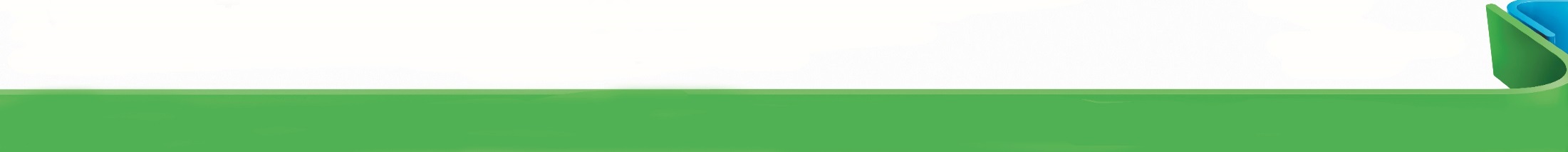 49 429 субъектов МСП      22 895 ЮЛ             26 534 ИП
СЕГОДНЯ
190,4 тыс. человек занятых в секторе МСП
                  (28,2 % об общей численности занятых в экономике края)
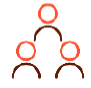 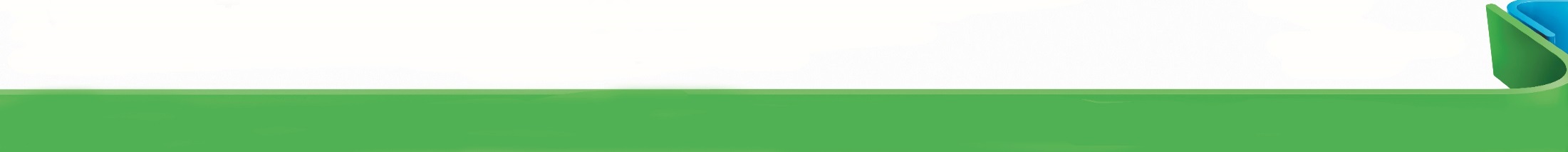 ПРИОРИТЕТНЫЕ ГРУППЫ СУБЪЕКТОВ МАЛОГО 
И СРЕДНЕГО ПРЕДПРИНИМАТЕЛЬСТВА (МЭР РФ)
самозанятые граждане в сферах туризма, экологии или спорта
деятельность на территории ТОСЭР, ОЭЗ
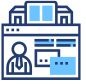 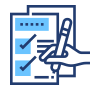 молодежное предпринимательство
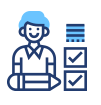 резиденты промышленного (индустриального парка), агропромышленного парка, технопарка, промышленного технопака, бизнес-инкубатора, коворкинга
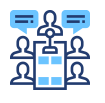 СМСП создан физическим лицом старше 45 лет
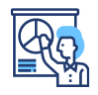 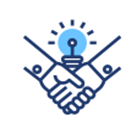 экспортная деятельность
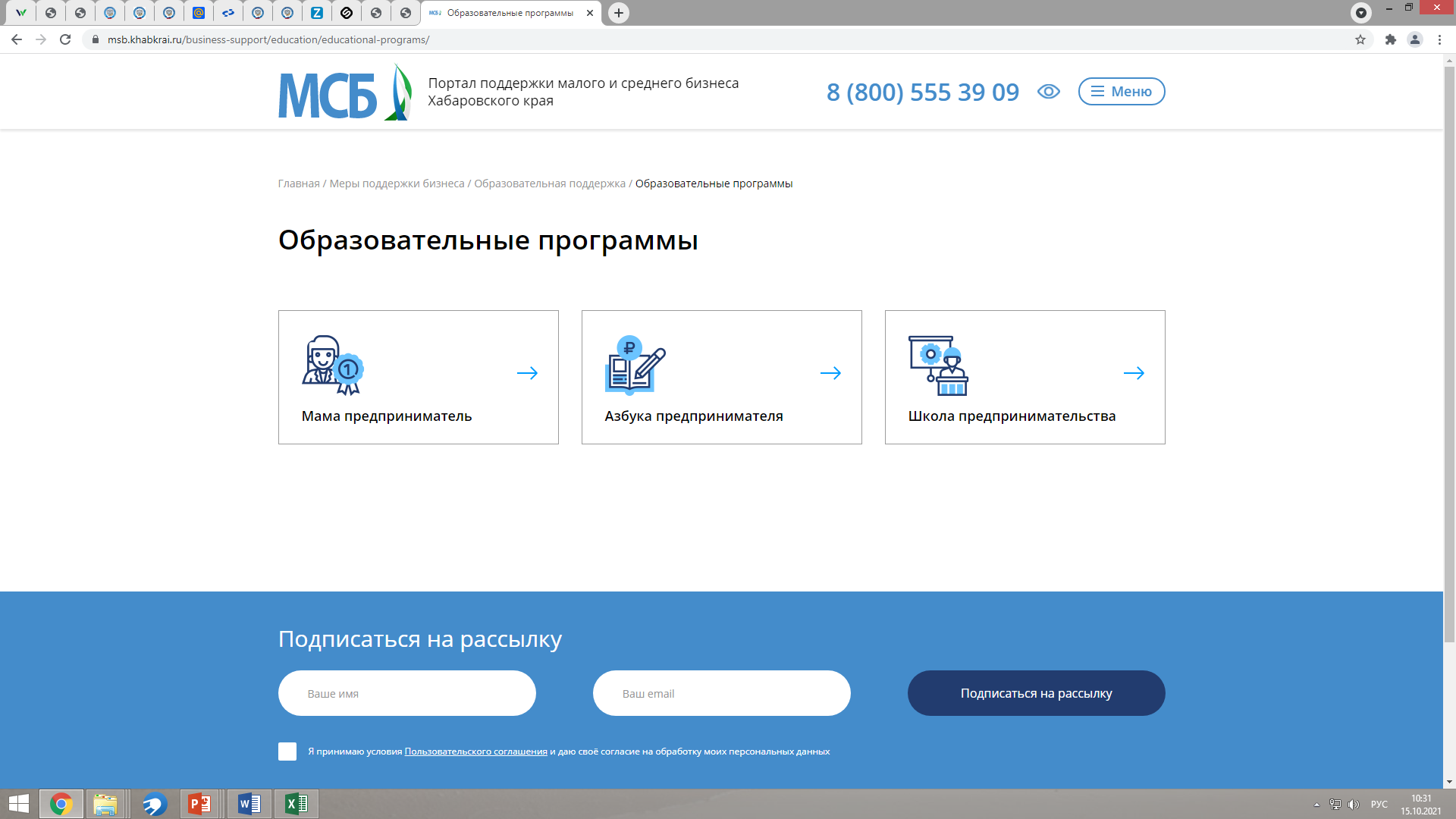 женское предпринимательство
с/х производители, потребительские кооперативы, члены с/х потребительского кооператива, К(Ф)Х
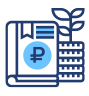 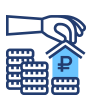 самозанятый гражданин является резидентом бизнес-инкубатора, коворкинга
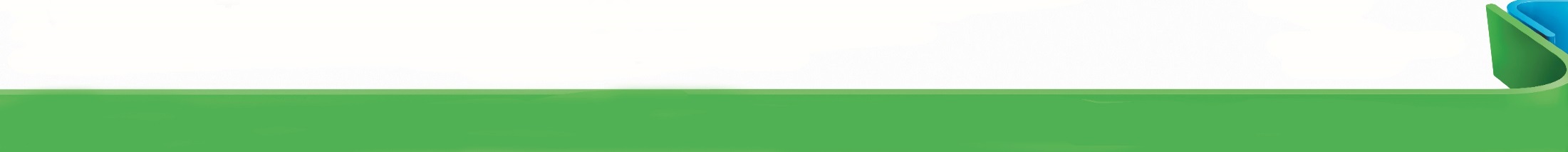 Государственная программа «Развитие малого и среднего предпринимательства в Хабаровском крае»
Льготное микрофинансирование и гарантийная поддержка
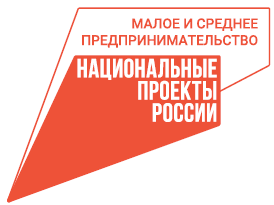 Оказание комплекса услуг в центре «Мой Бизнес»
Поддержка по муниципальным программам развития МСП (софинансирование)
Информационная, организационная поддержка
Имущественная поддержка
Улучшение делового и инвестиционного климата
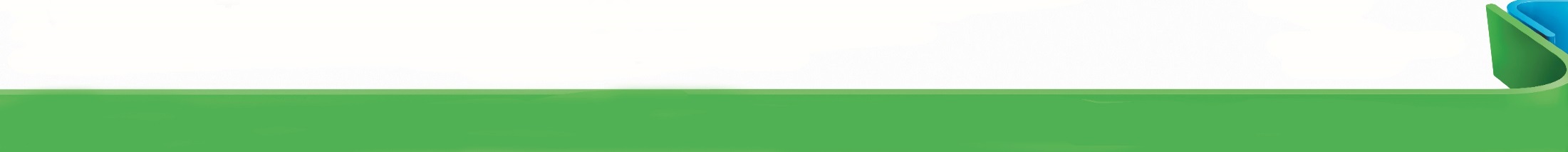 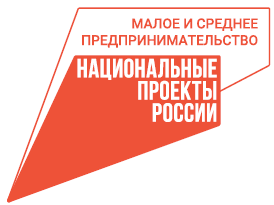 Национальный проект «Малое и среднее предпринимательство и поддержка индивидуальной предпринимательской инициативы»
Акселерация субъектов малого и среднего предпринимательства
Создание условий для легкого старта и комфортного ведения бизнеса
Создание благоприятных условий для осуществления деятельности самозанятыми гражданами
РП
РП
РП
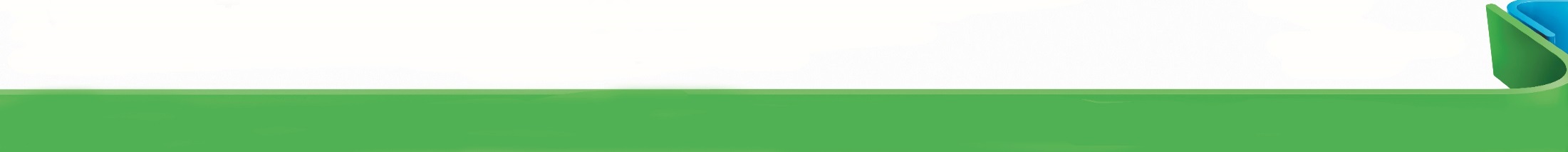 Финансирование мероприятий муниципальных программ развития и поддержки предпринимательства (млн. рублей)
Динамика количества СМСП
МОНО
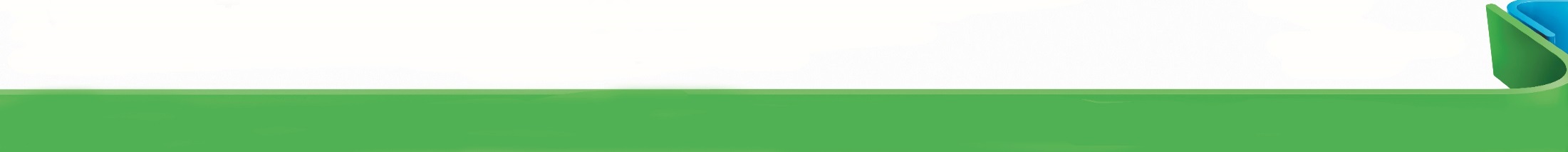 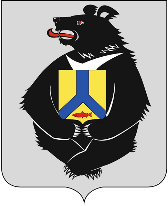 МЕРЫ ПОДДЕРЖКИ ЦОУ «МОЙ БИЗНЕС»
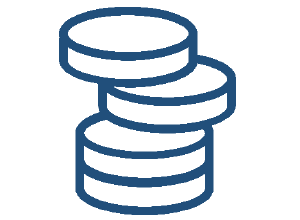 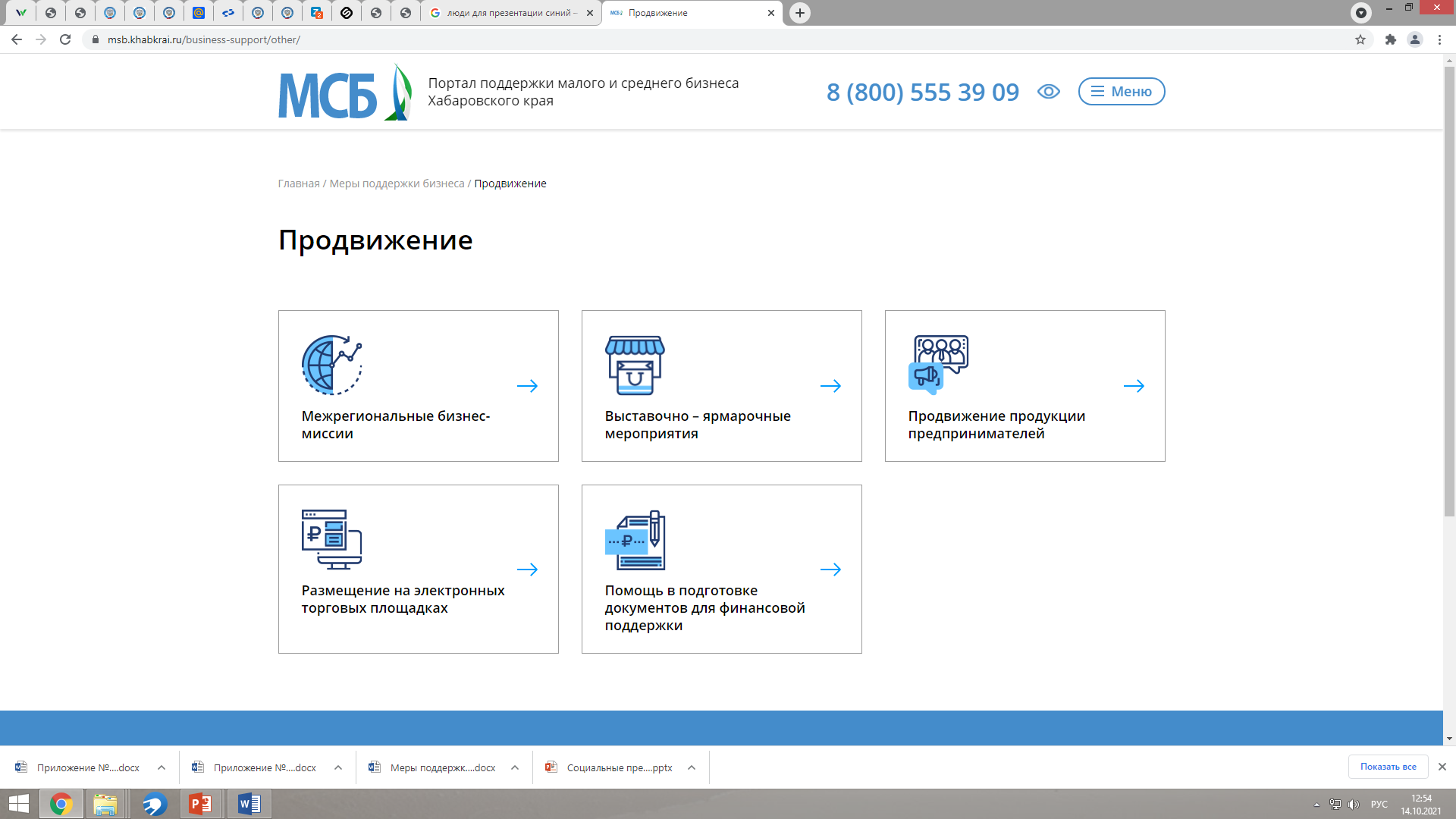 ПРИВЛЕЧЕНИЕ ЛЬГОТНОГО ФИНАНСИРОВАНИЯ
УЧАСТИЕ в выставочных мероприятиях, бизнес-миссиях
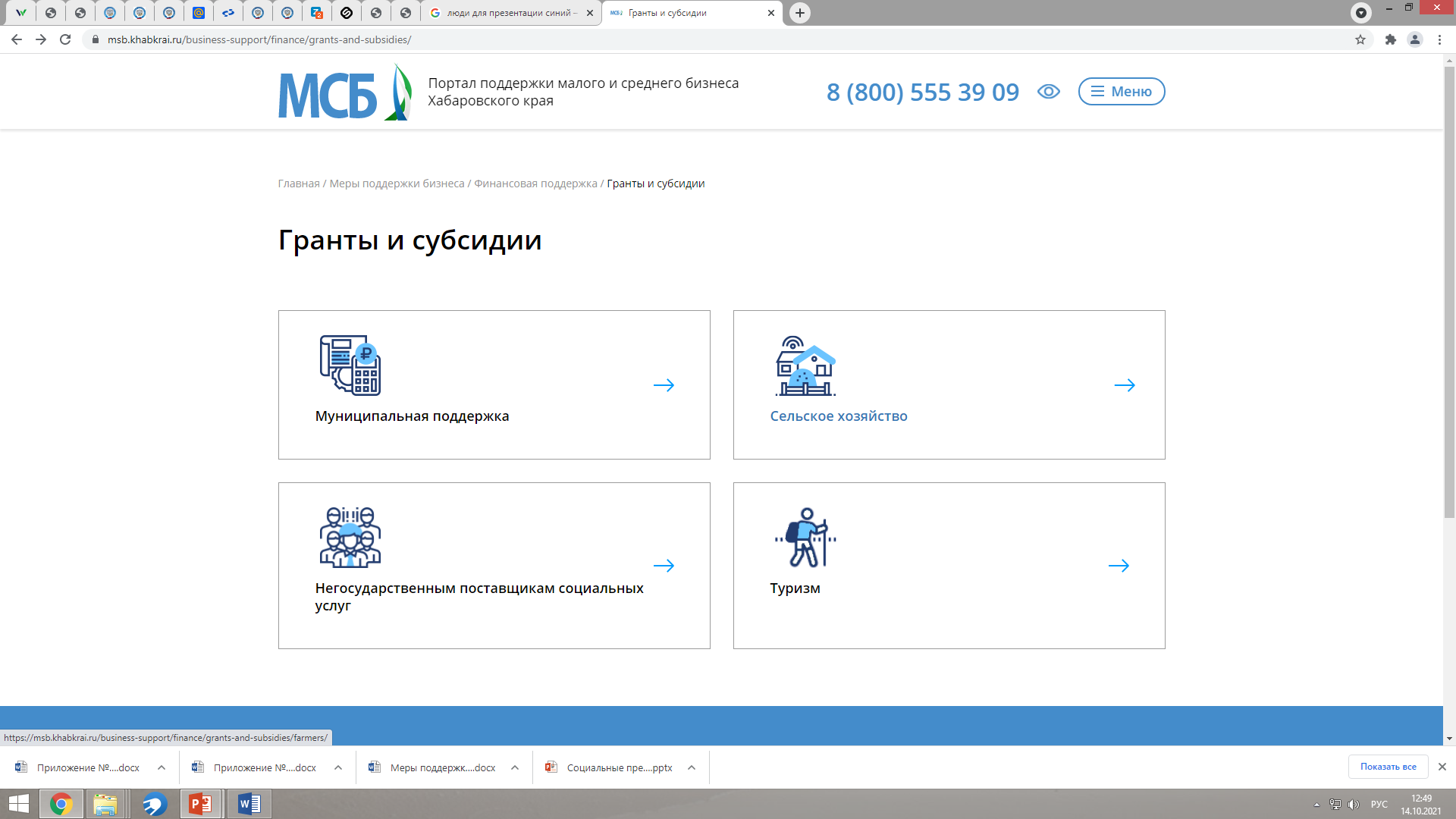 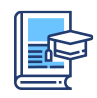 СОЦИАЛЬНОЕ ПРЕДПРИНИМАТЕЛЬСТВО
ОБУЧЕНИЕ, ТРЕНИНГИ
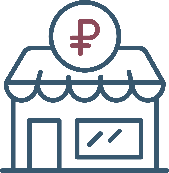 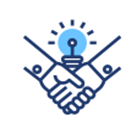 РАЗМЕЩЕНИЕ
на электронных 
торговых площадках и маркетплейсах
УСЛУГА ПО КЛАССИФИКАЦИИ ГОСТИНИЦ
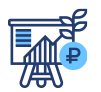 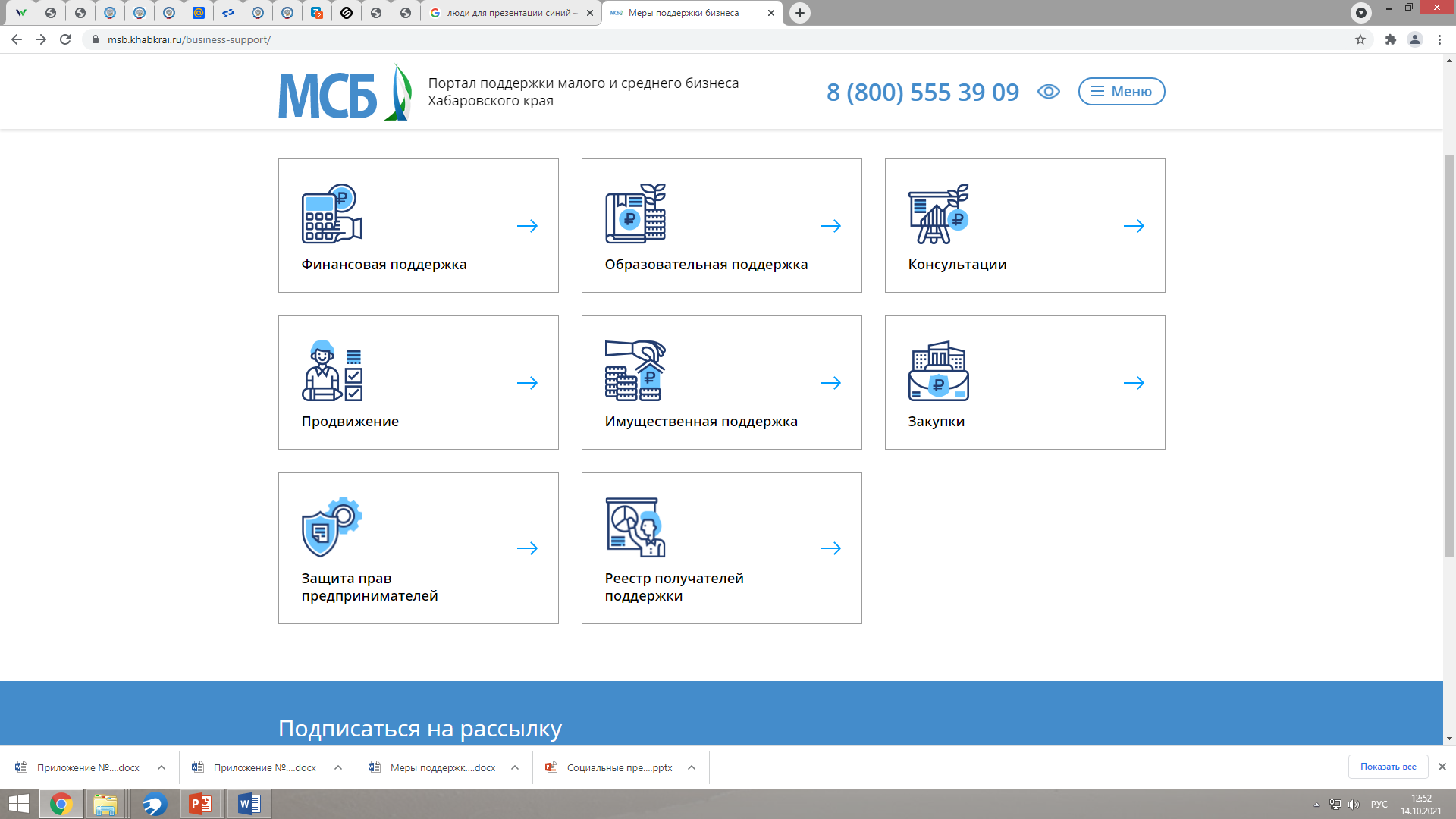 ПОПУЛЯРИЗАЦИЯ (ПРОДВИЖЕНИЕ) ПРОДУКЦИИ/УСЛУГ
КОНСУЛЬТАЦИИ СПЕЦИАЛИСТОВ
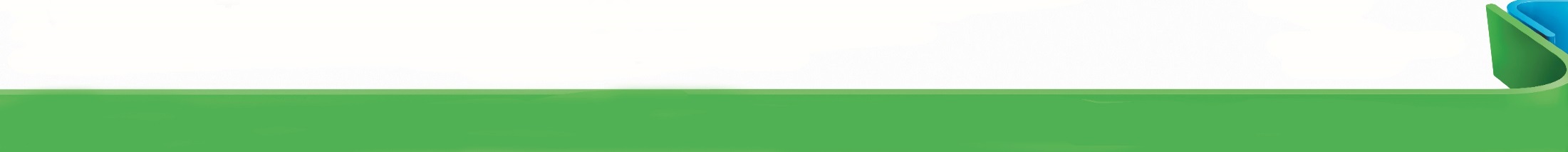 Комплексные услуги ЦОУ «МОЙ БИЗНЕС»
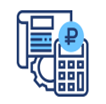 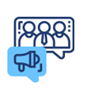 оптимизация бизнес процессов
продвижение  в сети интернет
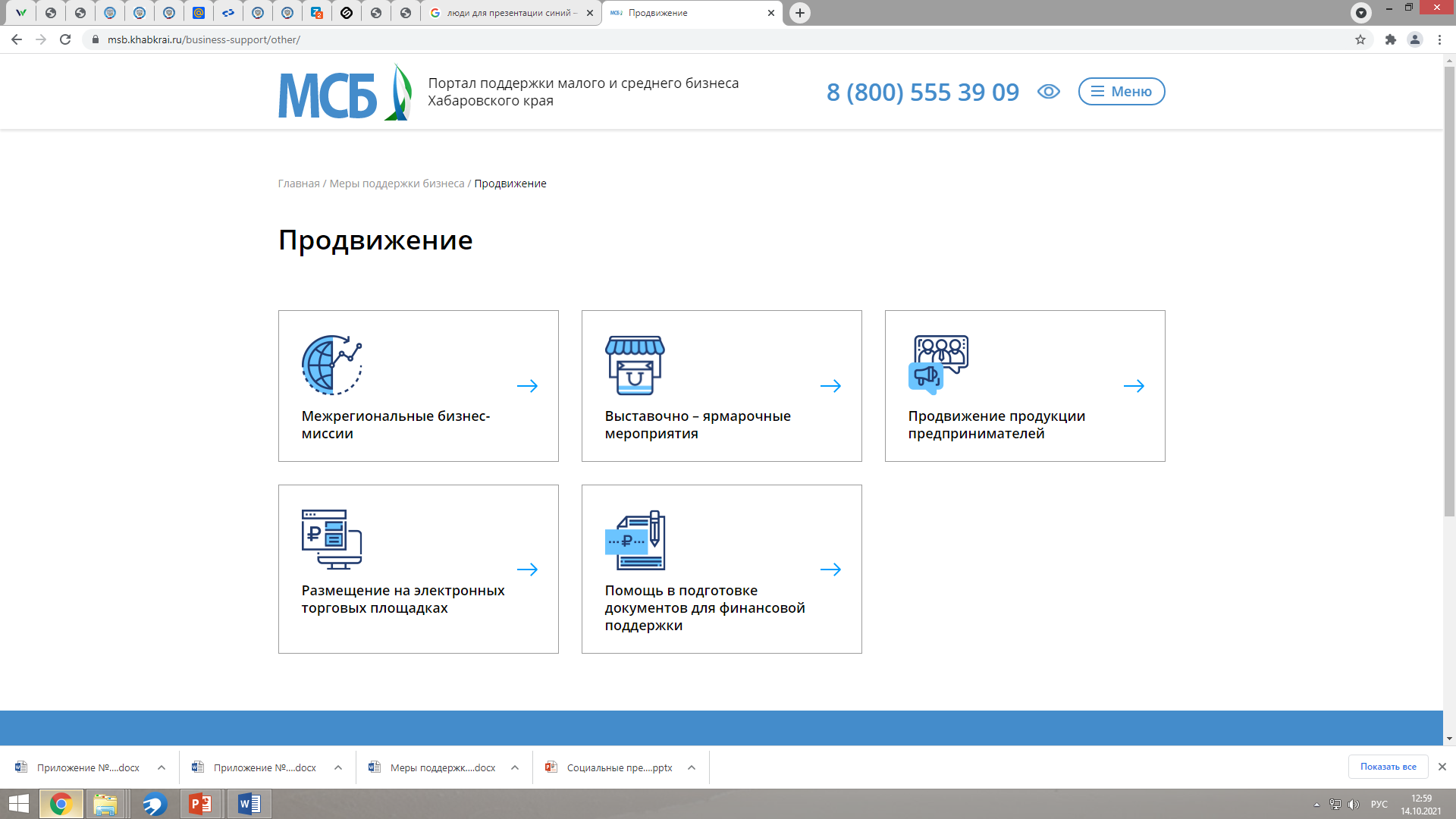 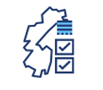 сертификации продукции/ услуг/сертификация СМК
участие в закупках
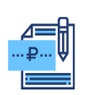 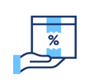 разработка документов бизнес и финансового планирования
разработка средств индивидуализации продукции/услуг
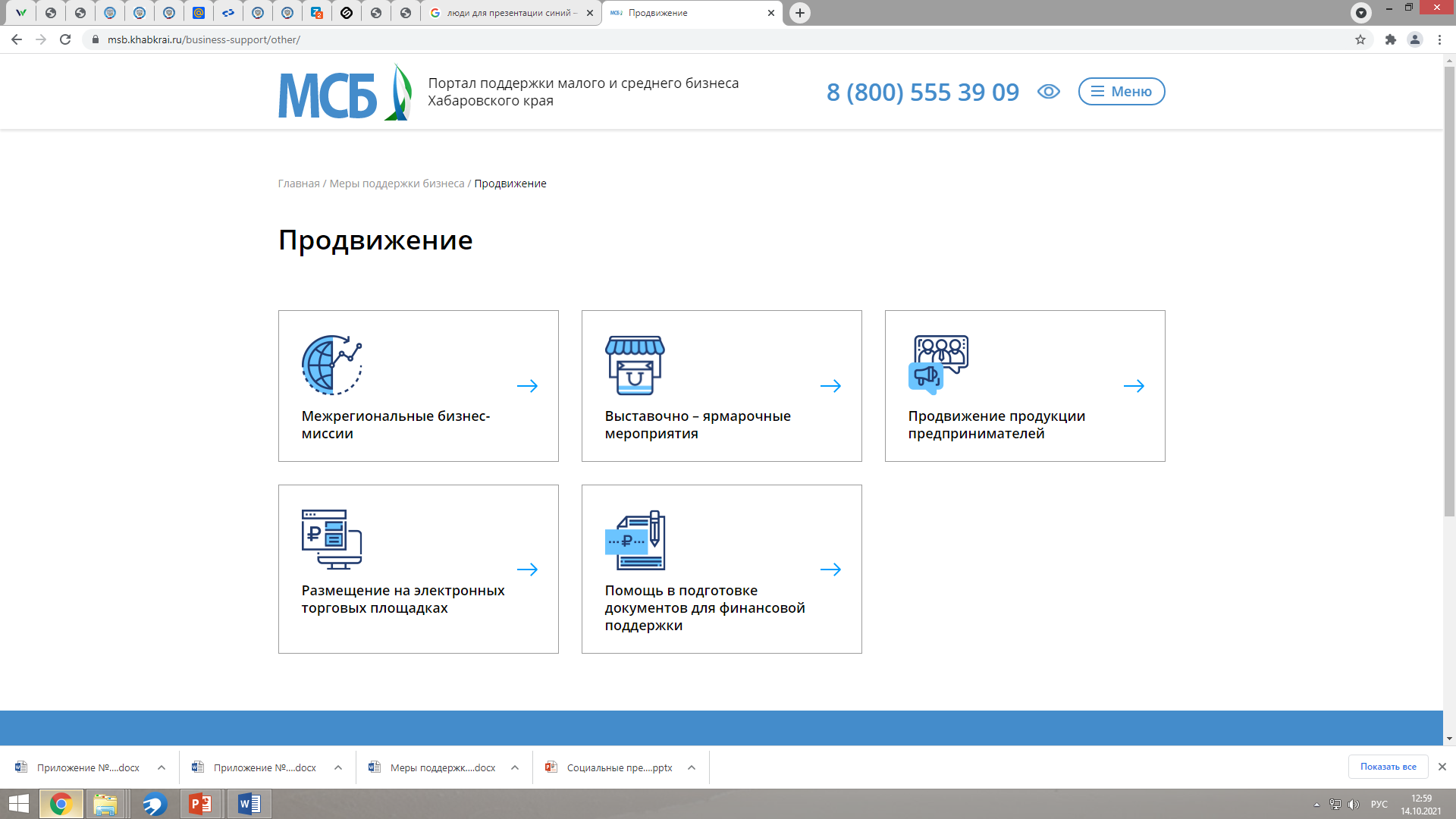 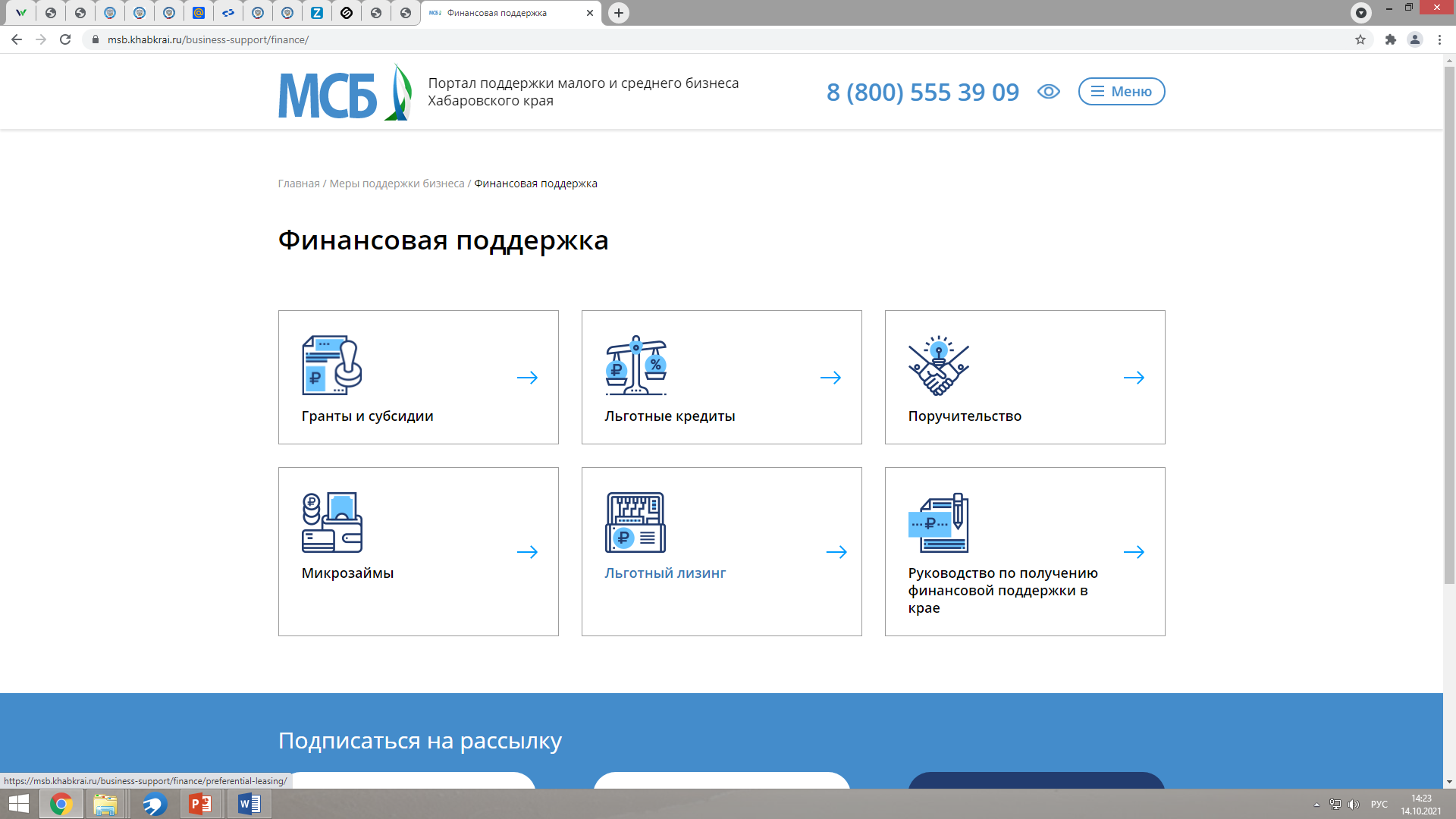 содействие в дистанционной (электронной) торговле
разработка сайта
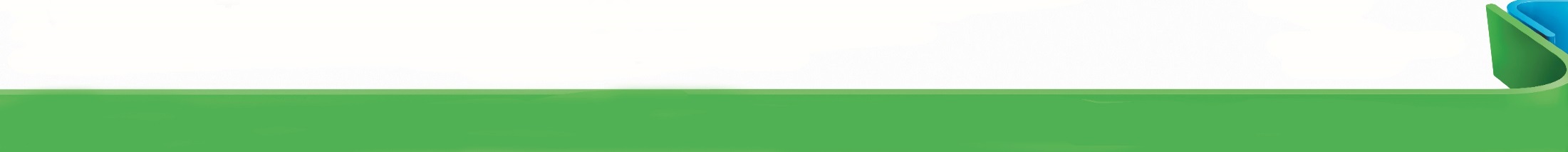 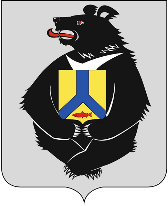 ЛЬГОТНОЕ ФИНАНСИРОВАНИЕ
МИКРОЗАЙМЫ
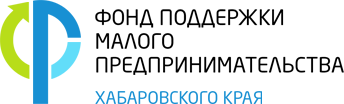 пониженные ставки (1/2 ключевой)
СМСП в моногородах при реализации приоритетных проектов;
Социальные предприниматели;
до 2 лет
до 5 млн. рублей
86 %
14 %
СМСП Аяно-майского, Охотского и Тугуро-Чумиканского районов
максимальная ставка - ключевая ставка ЦБ (6,75%)
Динамика микрофинансирования
746,1 млн. руб.
640,7 млн. руб.
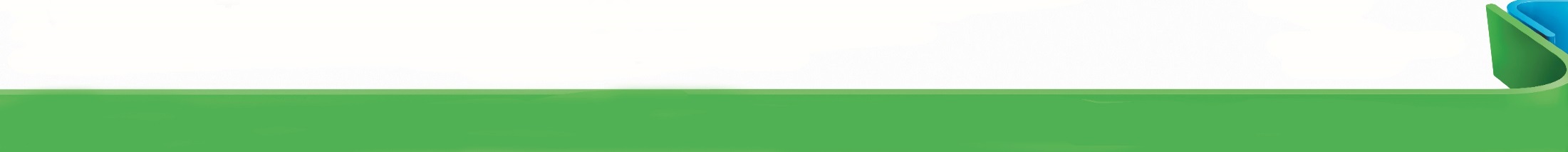 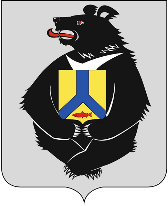 ЛЬГОТНОЕ ФИНАНСИРОВАНИЕ
ПОРУЧИТЕЛЬСТВА
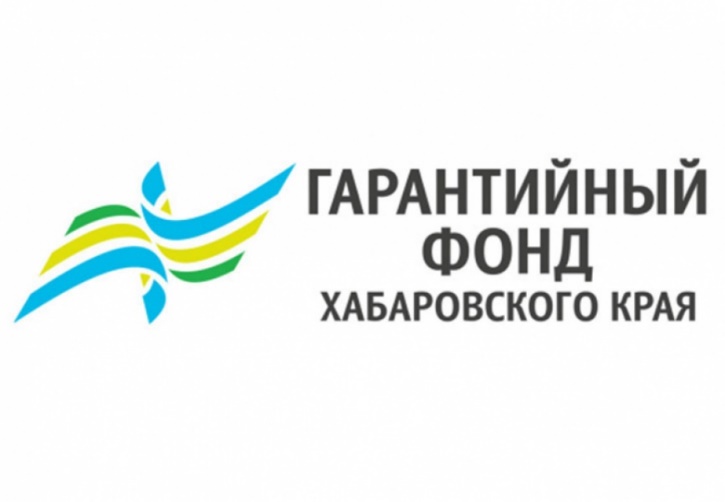 70 % от обязательств
20 млн. рублей
1,8 млрд. руб.
Динамика предоставления поручительств
629,6 
млн. руб.
3 года (10 лет на инвестиции)
0,5 % вознаграждение (минимальная ставка)
5,4 млрд. руб.
Гарантийный капитал
Объем финансовой 
поддержки под 
поручительство (льготные кредиты)
Портфель поручительств
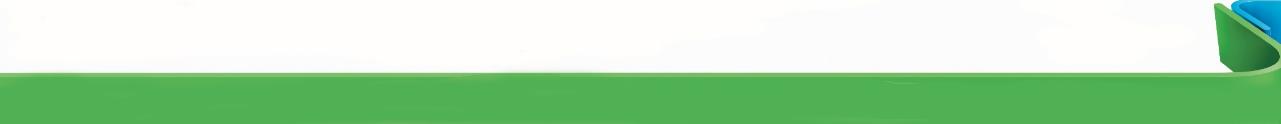 Налоговое стимулированиепредпринимательства Хабаровского края
УПРОЩЁННАЯ СИСТЕМА НАЛОГООБЛОЖЕНИЯ
Пониженные налоговые ставки:
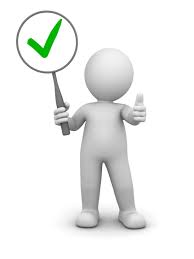 15 %
УСН «доходы» 5 % (вместо 6 %) – по 2 видам деятельности (социальные услуги без обеспечения проживания престарелым и инвалидам, дневной уход за детьми)
УСН «доходы минус расходы» 8 % (вместо 15 %) в производственной, социальной и научных сферах, бытовых услуг населения (всего 21 вид деятельности)
для впервые зарегистрированных ИП, применяющих УСН или  ПСН, предоставляется налоговая ставка 0 %  (налоговые каникулы на 2 года)
6 %
Налогоплательщик вправе применять пониженные налоговые ставки непрерывно не более 3 налоговых периодов. Повторное применение налогоплательщиком пониженных налоговых ставок не допускается.
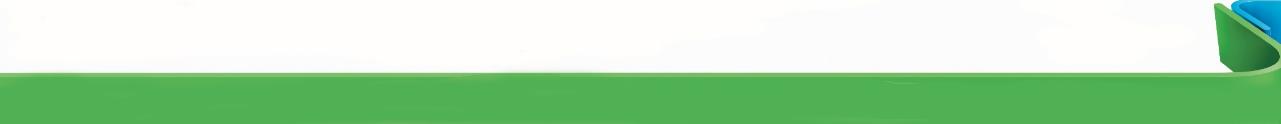 Дополнительная поддержка малого и среднегопредпринимательства в 2021 году
Пониженные налоговые ставки по УСНО
Снижение налоговых ставок в 2 раза
Понижающий коэффициент (ПСН)
коэффициент 0,8(10 ОКВЭД)
по системе «доходы» до 3 % (вместо 6 % для 16 ОКВЭД)
по системе «доходы минус расходы» до 8 % (вместо 15 % для 16 ОКВЭД)
по системе «доходы» до 1% (для субъектов МСП, включенных в реестр со статусом «социальное предприятие»)
налог на имущество (гостиничный бизнес,общественное питание)
транспортный налог (пассажирские перевозки)
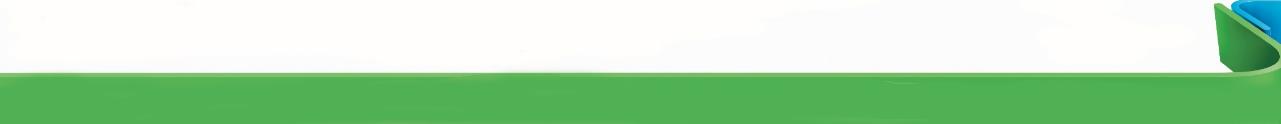 Социальное предпринимательство
Федеральный закон № 209-ФЗ: органы государственной власти могут оказывать поддержку субъектам МСП, отвечающим любому из следующих условий (категории соц. предприятий):
обеспечивает занятость граждан, отнесенных к категории социально уязвимых
обеспечивает реализацию товаров, работ или услуг, которые производятся с участием социально уязвимых категорий граждан
оказывает услуги, производит товары или работы, предназначенные для социально уязвимых категорий граждан 
осуществляет виды деятельности, направленные на достижение общественно полезных целей и способствующих решению социальных проблем общества
1
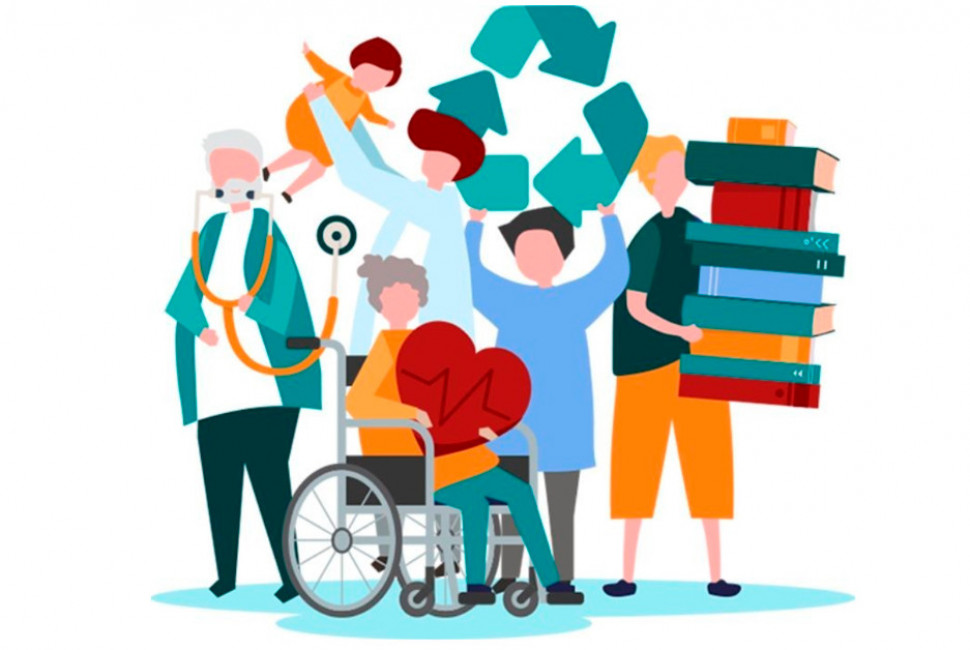 2
3
4
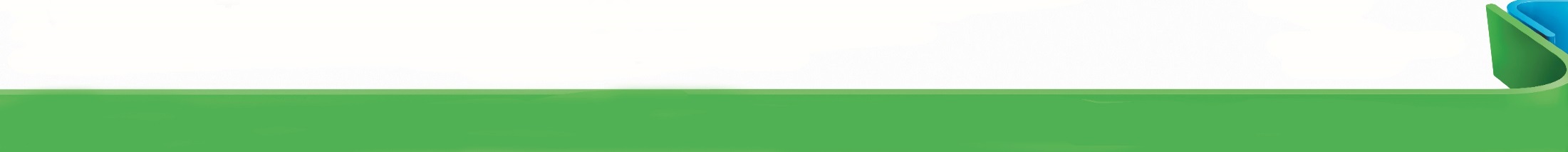 Распределение социальных предприятийпо территориям Хабаровского края
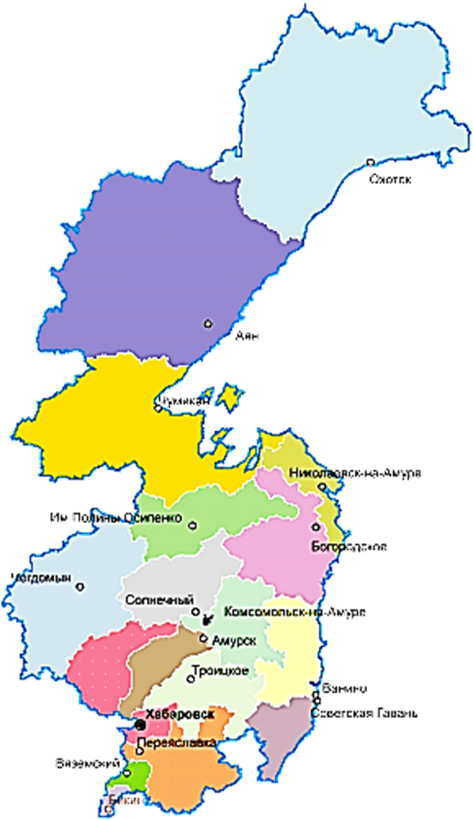 Динамика подтверждения/получения статуса соц. предприятия
Город Хабаровск 
Город Комсомольск-на-Амуре 
Поселок Солнечный 
Город Николаевск-на-Амуре 
Город Амурск 
Город Бикин 
Город Вяземский 
Поселок Чегдомын 
Село Троицкое 
Село Тополево
Село Осиновая речка
Село Виноградовка
Село Мирное
56
5
2
1
1
2
1
1
1
1
1
1
1
Распределение социальных предприятий края
по видам деятельности и категориям
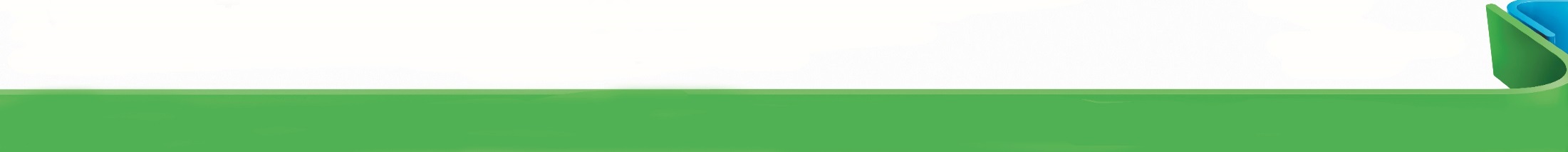 -
Процедура получения статуса 
социального предпринимателя
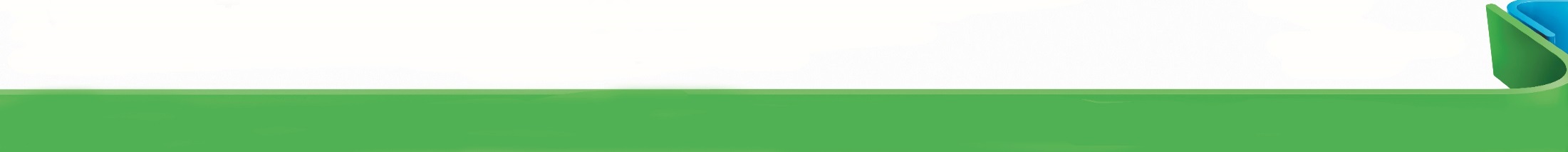 -
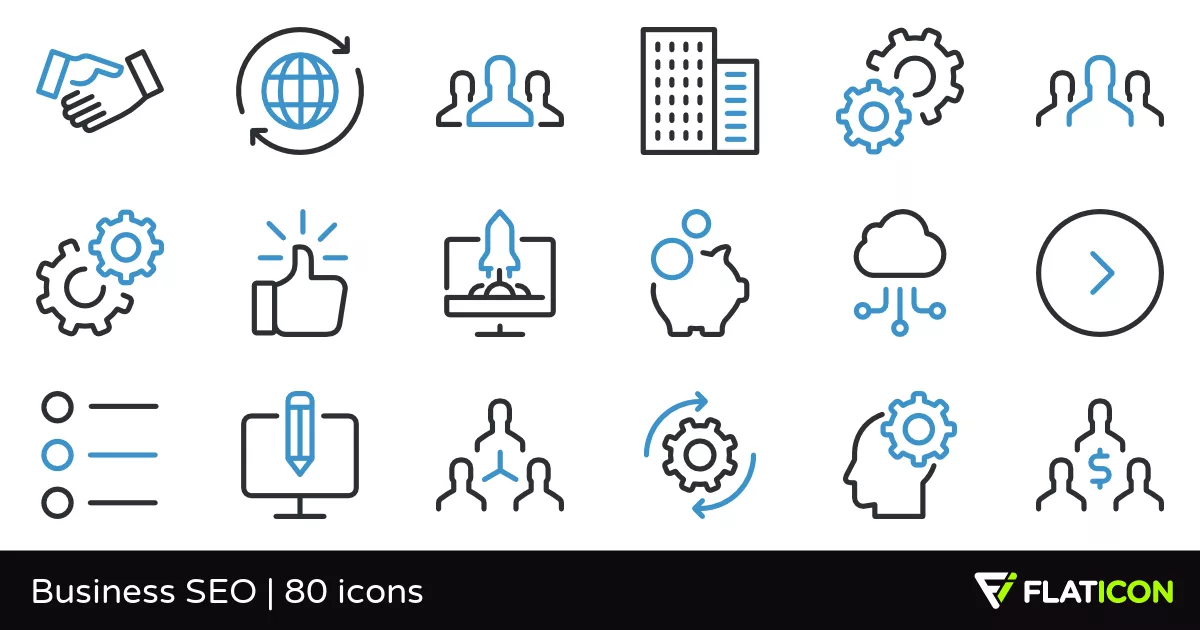 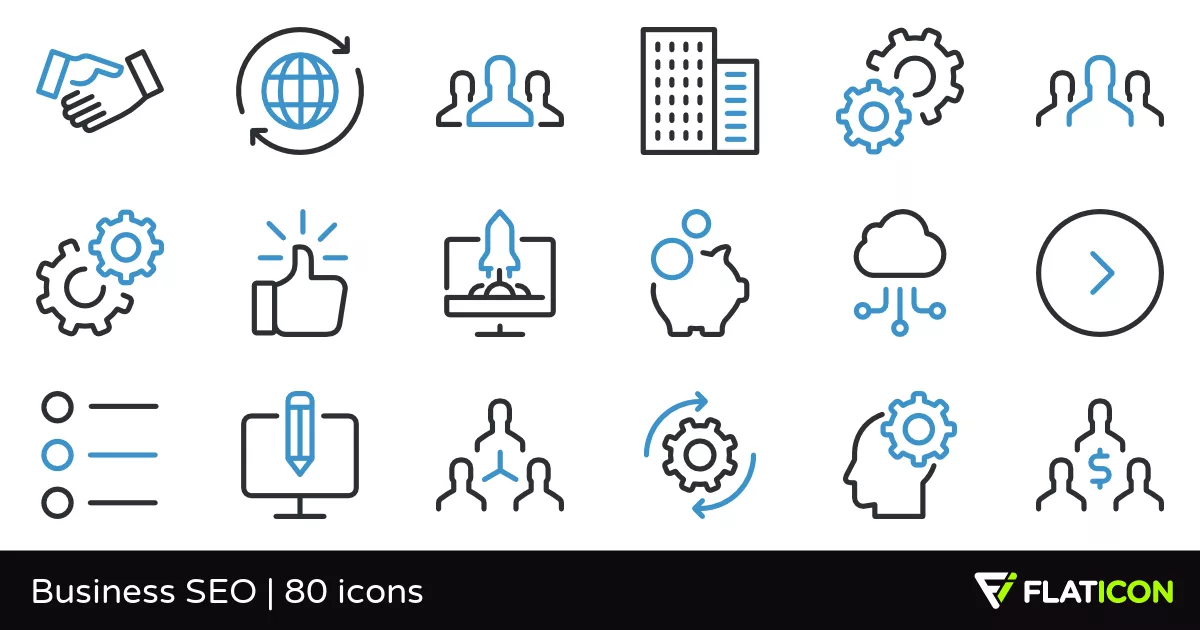 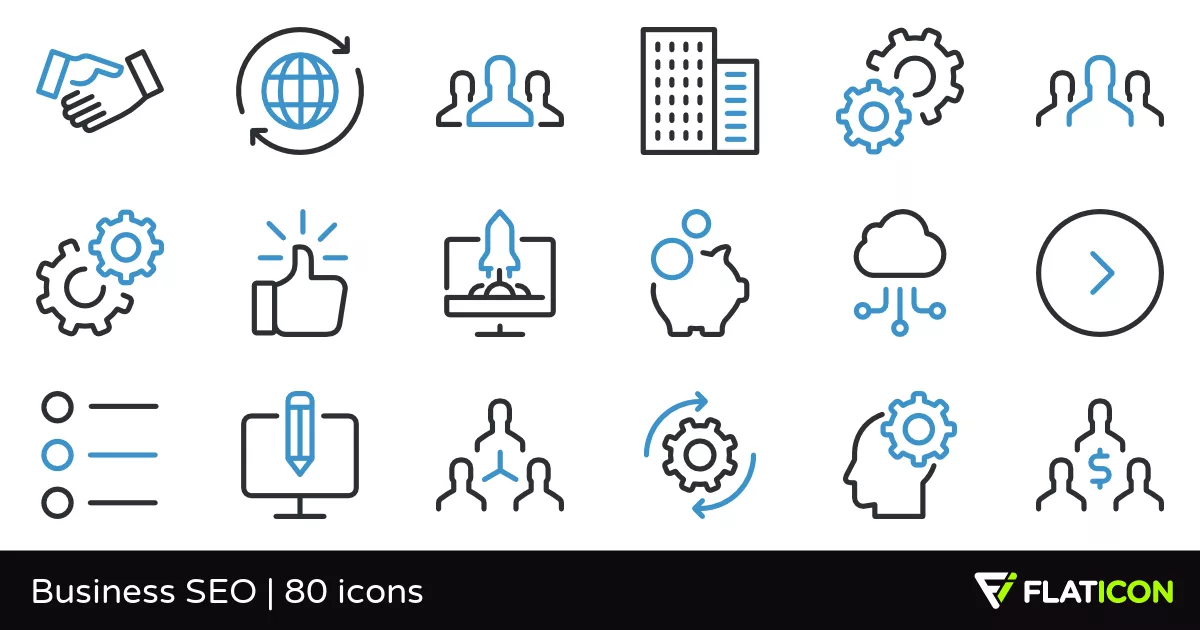 ЗАЯВЛЕНИЕ

Чек-лист комплектов документов на сайте moibizkhv.ru
ПРИСВОЕНИЕ СТАТУСА В ФНС

В Реестре СМСП появляется статус «Социальный предприниматель»
КОМИССИЯ

Заседание комиссии несколько раз в год
Порядок присвоения статуса «социального предприятия»
(Приказ Минэкономразвития РФ от 29.11.2019 №773)
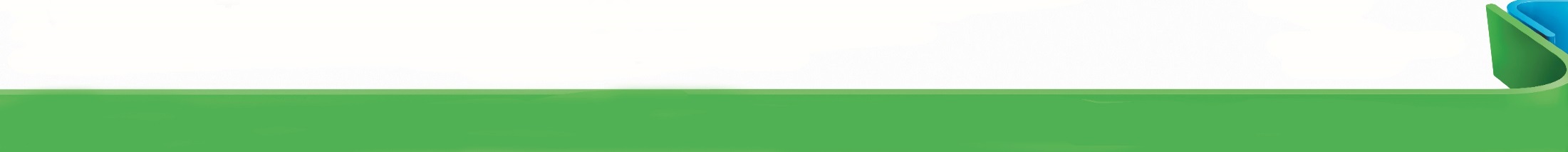 РЕГПРОЕКТ  СОЗДАНИЕ УСЛОВИЙ ДЛЯ ЛЕГКОГО СТАРТА 
И КОМФОРТНОГО ВЕДЕНИЯ БИЗНЕСА
-
ГРАНТЫ
Кому: 
- Социальным предприятиям
- внесены в Реестр СМСП с 10 июля по 10 декабря 2021 (прием заявлений с марта по 01 мая);  
- прошли обучение по программе акселерации, 
(не позднее чем за 1 год до получения гранта )

Сумма субсидии (гранта) от 0,1 до 0,5 млн. руб.

Уровень софинансирования не менее 
50% от проекта
Обучение
«Программы 
акселерации»
Статьи расходования при реализации проекта
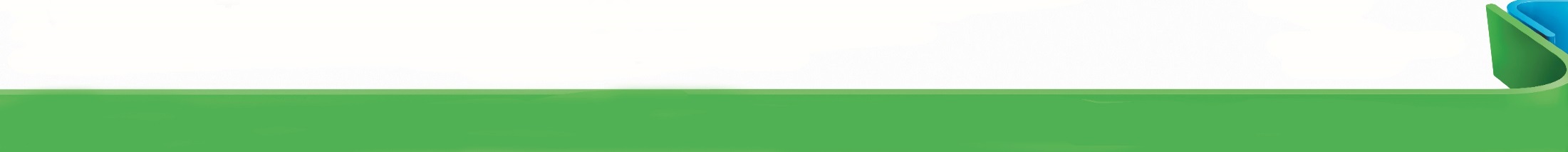 -
16 направлений расходования, в том числе:
основных средств
программного обеспечения
сырья, расходных материалов
комплектующих изделий
аренды и ремонта нежилого помещения 
коммунальных услуг
услуг связи, в том числе сети «Интернет»
услуг по развитию и продвижению бизнес-проекта
ПРИОБРЕТЕНИЕ
ОПЛАТА
выплата по передаче прав на франшизу (паушальный взнос)
оформление результатов интеллектуальной деятельности
уплата первого взноса (аванса) при заключении договора лизинга и (или) лизинговых платежей
ИНЫЕ
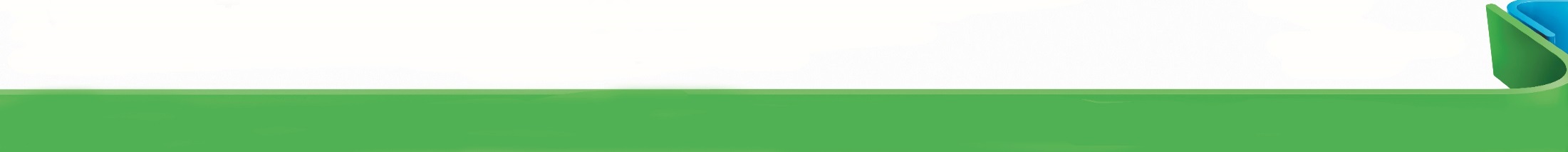 -
Не допускается направление гранта на финансирование:

Уплаты налогов, сборов и иных обязательных платежей в бюджеты Российской Федерации и бюджеты государственных внебюджетных фондов; 
Уплаты процентов по:
 займам государственных микрофинансовых организаций,
-   кредитам, привлеченным в кредитных организациях.
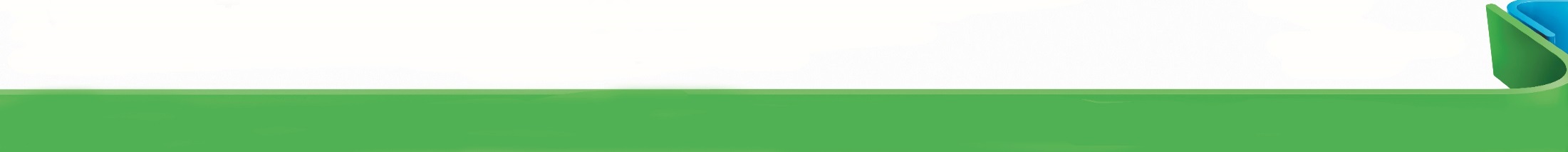 -
Период осуществление деятельности грантополучателя

Получатель гранта обязуется ежегодно в течение 3 (трех) лет начиная с года, следующего за годом предоставления гранта, представлять документы 
для признания его социальным предприятием в соответствии 
с Федеральным законом № 209-ФЗ
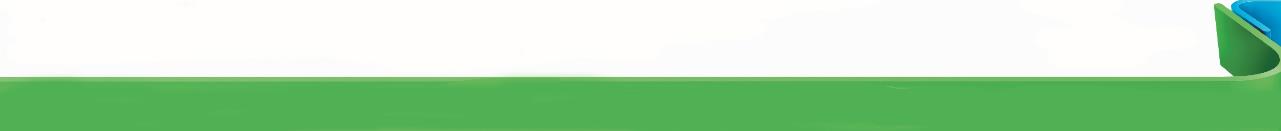 Поддержка малого и среднего 
предпринимательства
ПАТЕНТНАЯ СИСТЕМА НАЛОГООБЛОЖЕНИЯ
(основные изменения 2021 года)
Увеличено с 64 до 80 количество видов деятельности, в отношении которых возможно применение ПСН.
Установлены новые размеры потенциально возможного получения годового дохода индивидуального предпринимателя (далее – ПВД) в зависимости от видов деятельности, наличия (отсутствия) наёмных работников, с учетом новой возможности компенсировать сумму налога на уплаченные страховые взносы.
Установлены дифференцированные ставки ПВД для грузового транспорта, объектов торговли, общественного питания, аренды.
Увеличены параметры площади зала с 50 кв. м. до 150 кв. м. для торговли и общественного питания.
Увеличено с 8 до 15 единиц предельное количество транспортных средств для индивидуальных предпринимателей, занимающихся автоперевозками грузов и пассажиров.
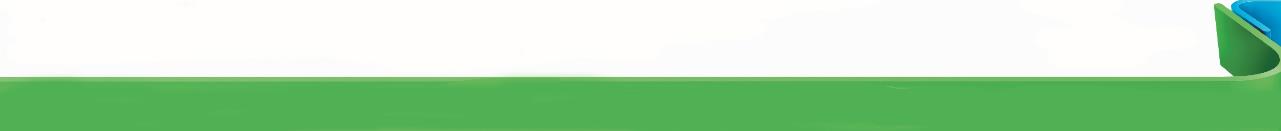 Изменен подход к дифференциации ставок ПВД 
на территории Хабаровского края
Территориальные коэффициенты ставили в неравные условия предпринимателей районных центров, сельских и отдаленных поселений края.
При этом логистика и спрос у предпринимателей этих категорий
радикально отличались.
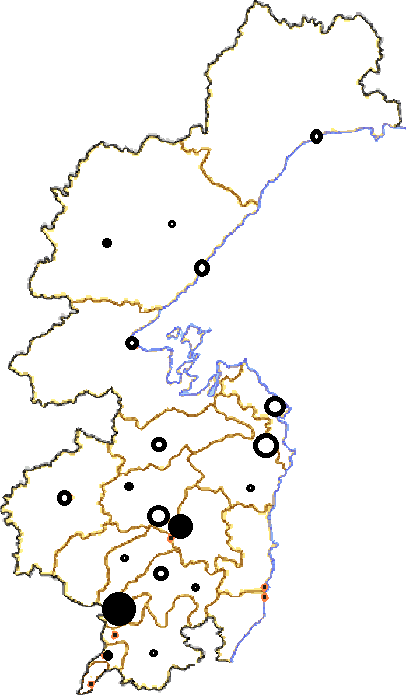 Изменен подход к дифференциации ставок
ПВД в зависимости от численности населения и удаленности от основных транспортных узлов.
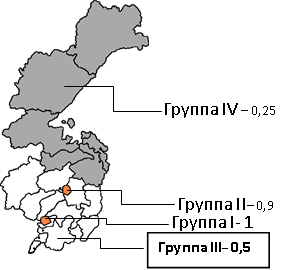 I - Хабаровск
II - Комсомольск-на-Амуре
III - Амурск, Эльбан, Бикин,Ванино, Чегдомын, Вяземский, Советская Гавань, Солнечный, Князе-Волконское, Тополево
IV - Переяславка, Хор, Селихино, Хурба, Октябрьский, Н.Ургал, Заветы Ильича, Березовый, Корфовский, Анастасьевка, Некрасовка, Ракитное
V - Удаленные и труднодоступные
VI - Остальные
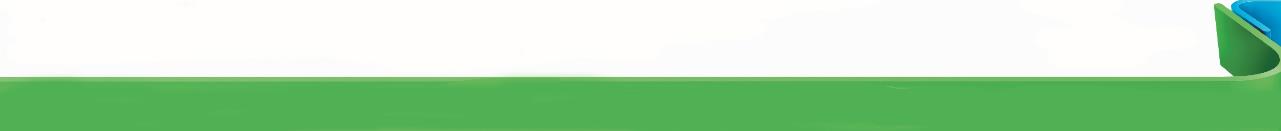 Снижение ПВД для розничной торговли
Снижен ПВД по розничной торговле
торговая площадь до 50 кв.м – ПВД на один кв.м площади 

Снижение: 
I группа – на 13,6 % 
II группа – на 14,6 % 
III, IV, VI группы в 1,7 – 1,9 раза 
V группа – в 2,5 раза
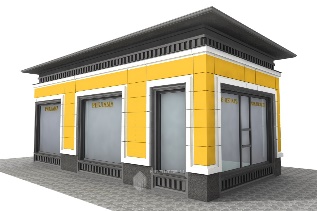 Торговая площадь свыше 50 кв.м – ПВД на один кв.м площади
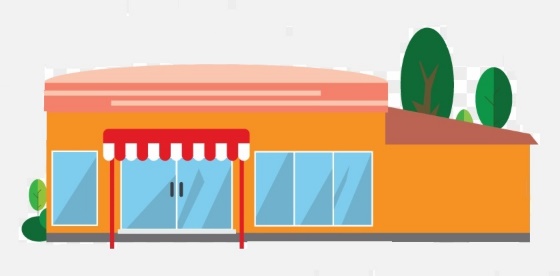 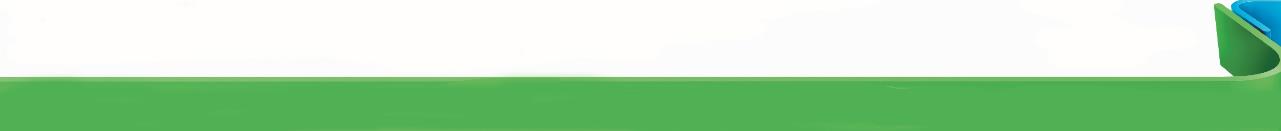 Отмена ограничений по розничной торговле
Отмены ограничения по розничной торговле
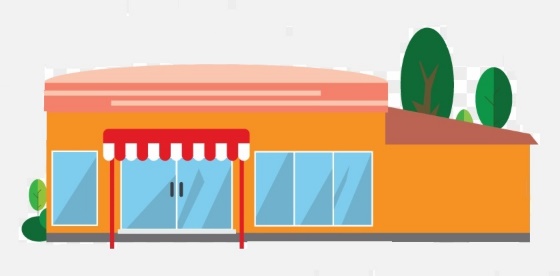 Без ограничений
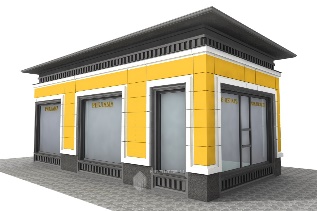 190 кв. м.
Основные ограничения для применения ПСНне более 15не более 60 млн. рублей в год
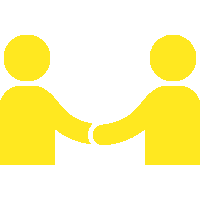 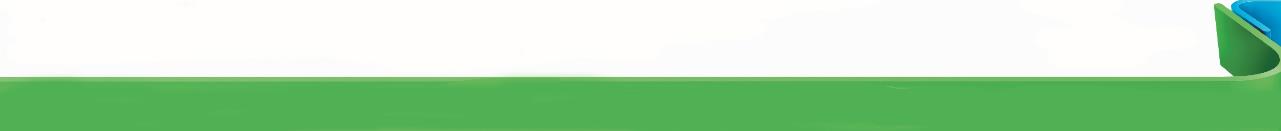 Поддержка малого и среднего 
предпринимательства
УМЕНЬШЕНИЕ ПСН на:
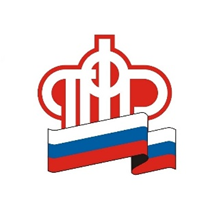 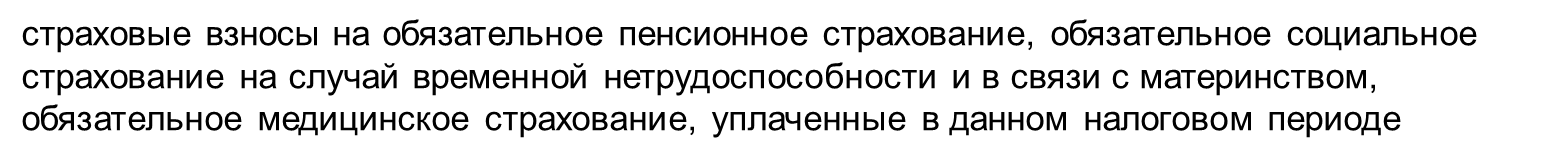 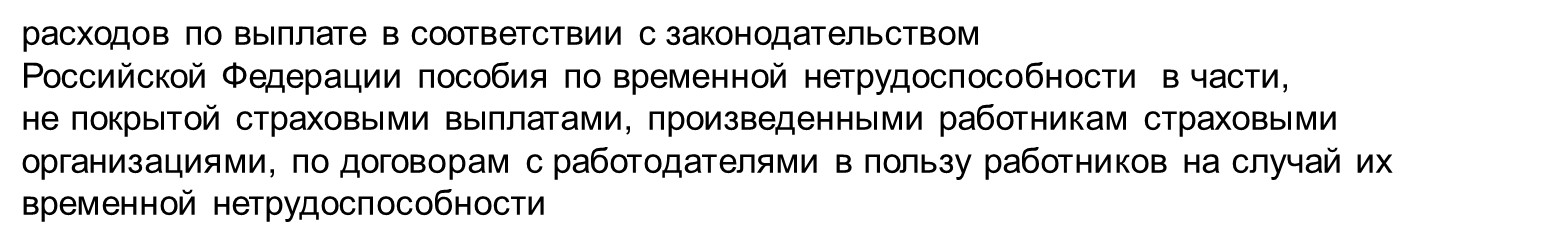 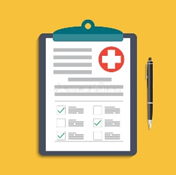 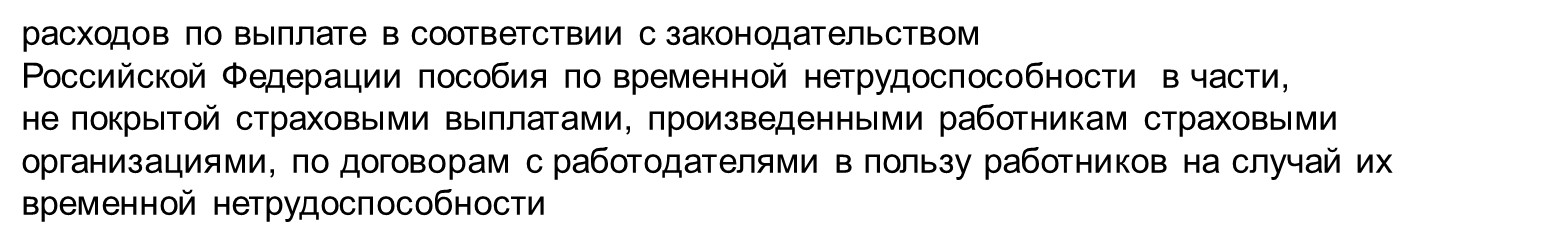 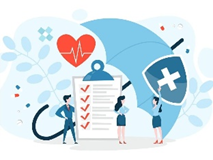 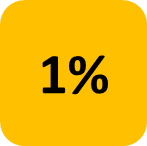 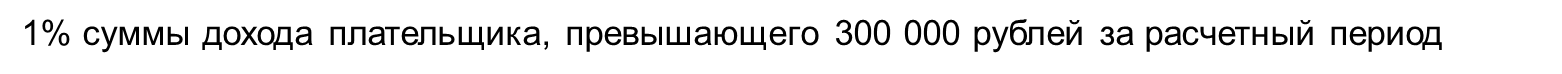